Skeema 44.14 Ahdistuneisuus voi olla yleistynyttä tai liittyä tiettyyn asiaan
Ydinsisältö
Ahdistuneisuushäiriöitä on erilaisia
Yleistynyt ahdistuneisuushäiriö: jatkuva huoli, joka ei kohdistu pelkästään tiettyihin asioihin. Huoli on olosuhteisiin nähden liiallinen ja voi tuntua myös fyysisinä oireina.
Fobia: määräkohtainen pelko kohdistuu tiettyyn tilanteeseen tai kohteeseen ja aiheuttaa ahdistusta. Fobia voi liittyä esim. suljettuihin paikkoihin, eläinlajiin tai liasta tarttuvien bakteerien pelkoon.
Yksi esimerkki on sosiaalisten tilanteiden pelko.
Paniikkihäiriö: toistuvasti ja ennakoimattomasti esiintyviä paniikkikohtauksia, joiden pelko voi alkaa rajoittaa elämää.
Pakko-oireinen häiriö: toistuvat, tahdonvastaiset pakkoajatukset tai pakkotoiminnot tai molemmat. Ne voivat liittyä mm. pakonomaiseen järjestyksen tarpeeseen tai hygieniaan tai ahdistaviin ajatuksiin.
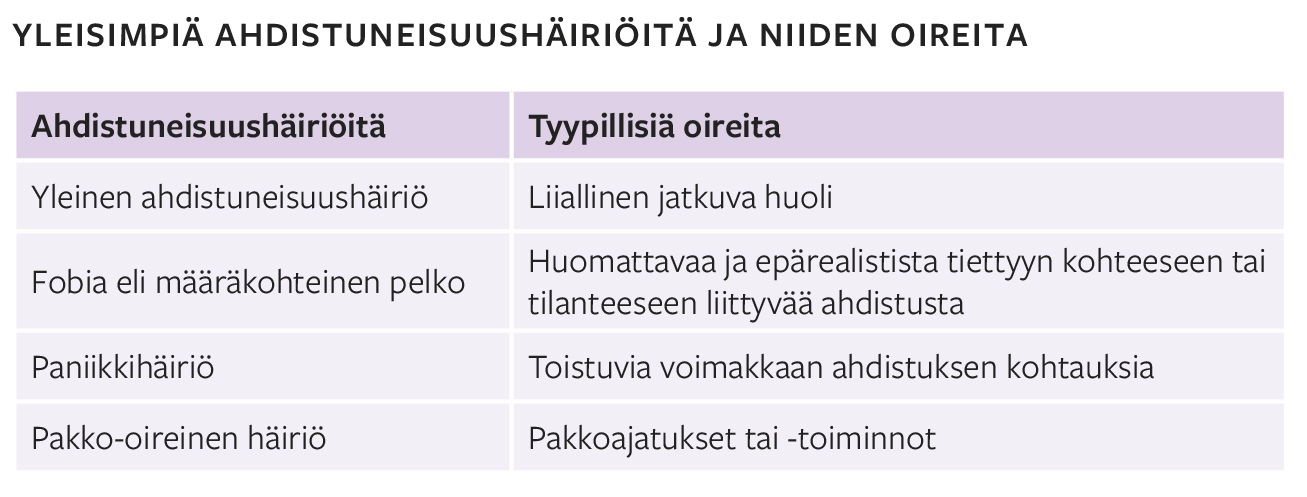